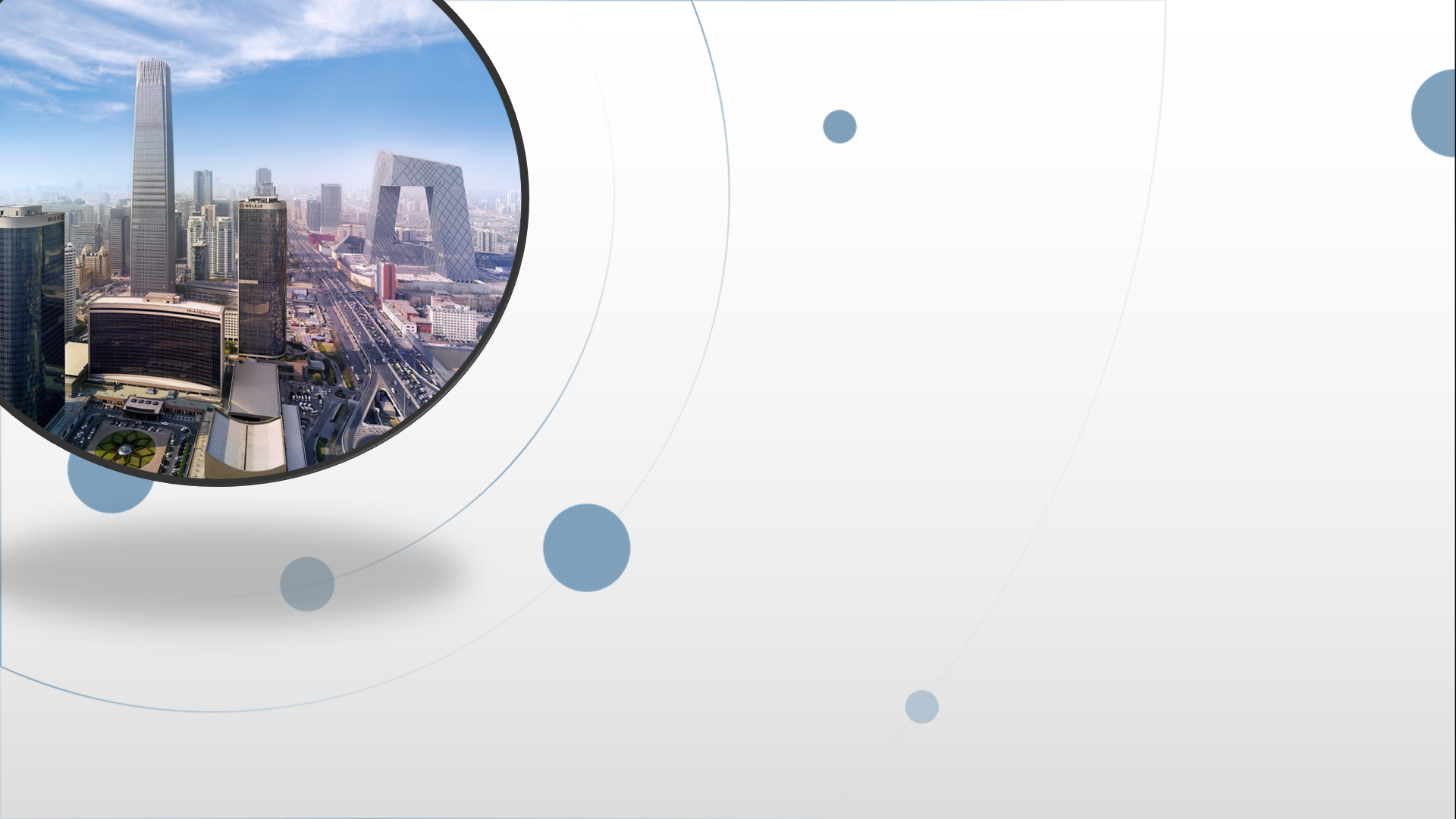 朝阳区线上课堂·十一年级通用技术
第5章  设计图样的绘制  知识讲解
北京市日坛中学   罗培龙
一、内容概述
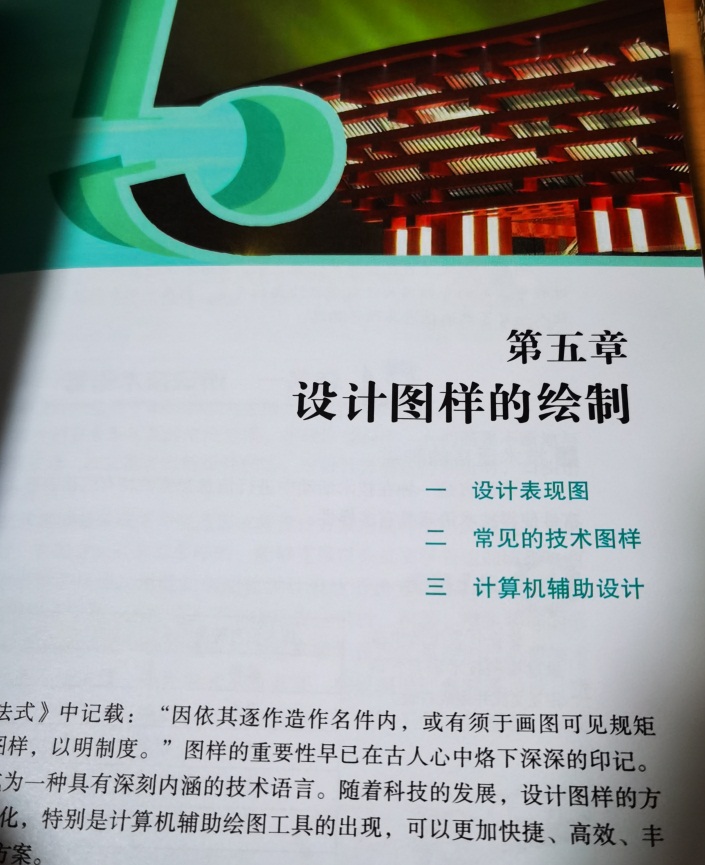 核心素养主要包括技术意识，工程思维，创新设计，图样表达和物化能力5个方面。
      能说明技术语言的种类及其应用；识读简单的机械加工图、电子线路图、效果图、装配图等常见的技术图样，运用手工绘图工具和简易绘图软件绘制草图、简单的三视图，用恰当的技术语言与他人交流设计思想和成果。
一、内容概述
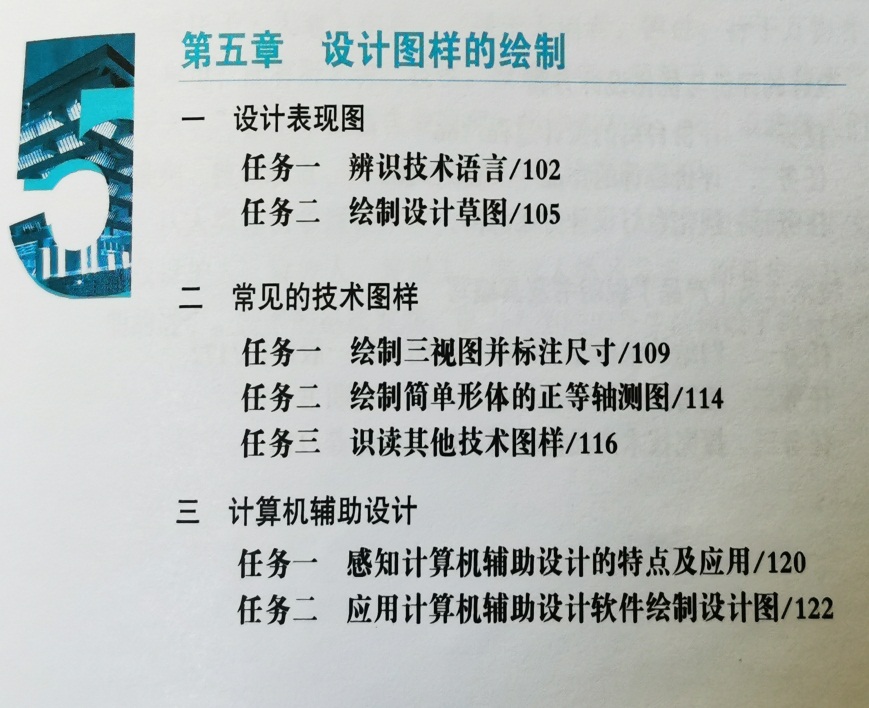 任务一  辨识技术语言
任务二  绘制设计草图
任务三  绘制三视图并标注尺寸
任务四  绘制简单形体的正等轴测图
任务五  识读其他技术图样
任务六  感知计算机辅助设计的特点及应用
任务七  应用计算机辅助软件设计绘制设计图
二、正投影
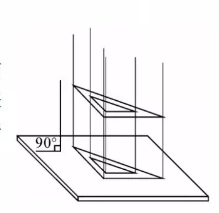 正投影：就是投影光线与投影平面垂直，在投影平面上获得的投影。
三、三视图的基本原理
长宽高在哪里？
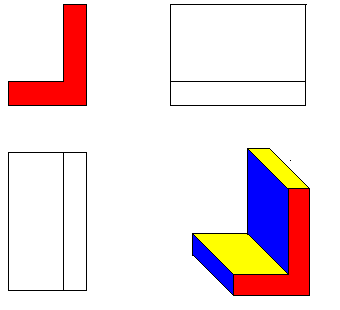 左视图
主视图
长、高
俯视图
高
宽
长
5
三、三视图的基本原理
长宽高在哪里？
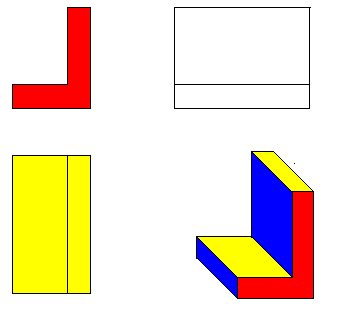 左视图
主视图
长、高
俯视图
高
长、宽
宽
长
6
三、三视图的基本原理
长宽高在哪里？
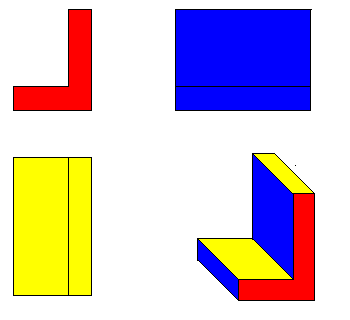 左视图
主视图
长、高
宽、高
俯视图
高
长、宽
宽
长
7
四、画三视图时应注意的问题
1、先主体，后次要。

2、几个视图要配合画。不要先画完一个视图，再画另一个视图。

3、各部分之间分界线

4、描深时先画圆或圆弧，后画直线，不可见部分用虚线画出，对称线、轴线和圆的中心线均用点划线画出。
五、补全三视图
例题：下面三视图中有缺线，请补画所缺的线。
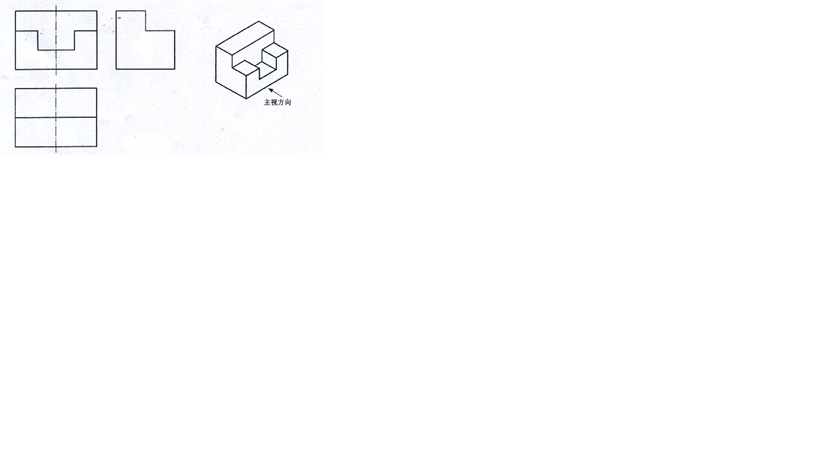 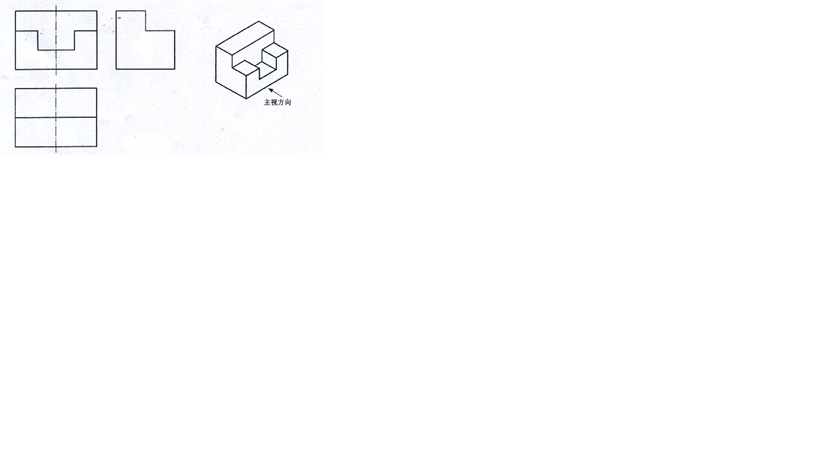 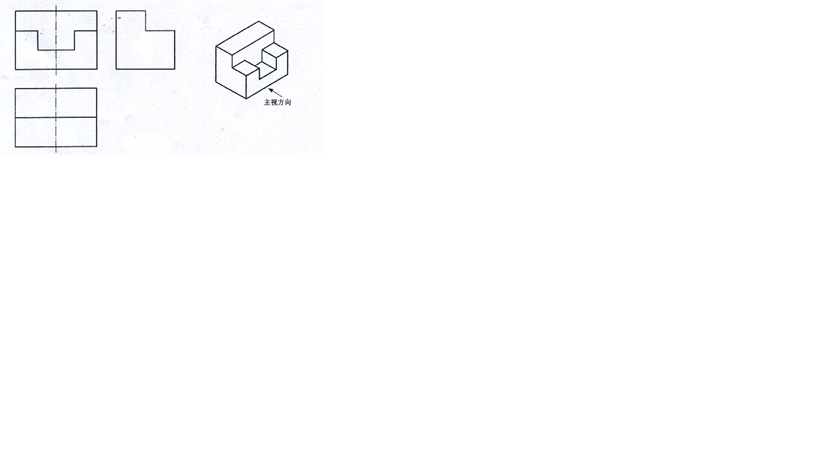 六、尺寸标注
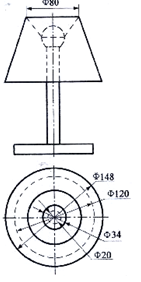 六、尺寸标注
对比下面AB两图的尺寸标注，领会国家标准对尺寸标注的要求：
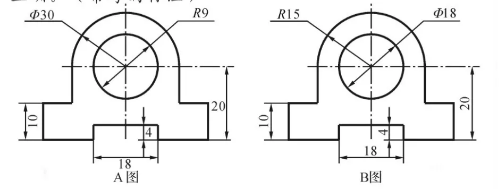 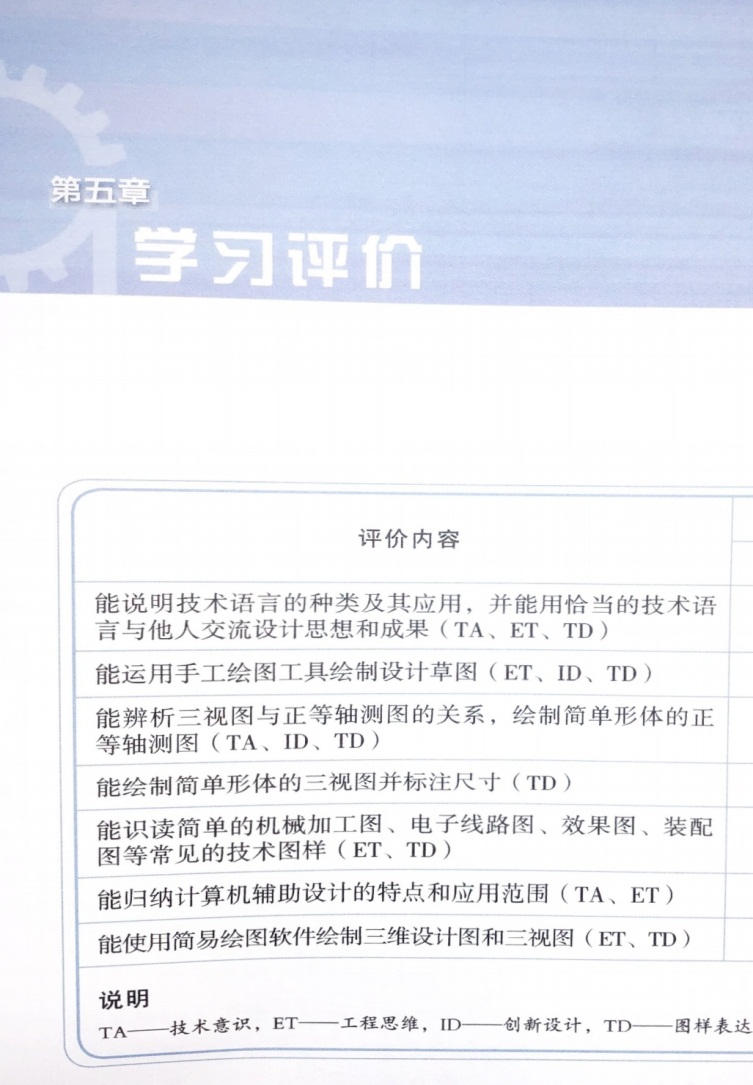 七、评价小结
技术意识TA
工程思维ET
创新设计ID
图样表达TD
物化能力CM
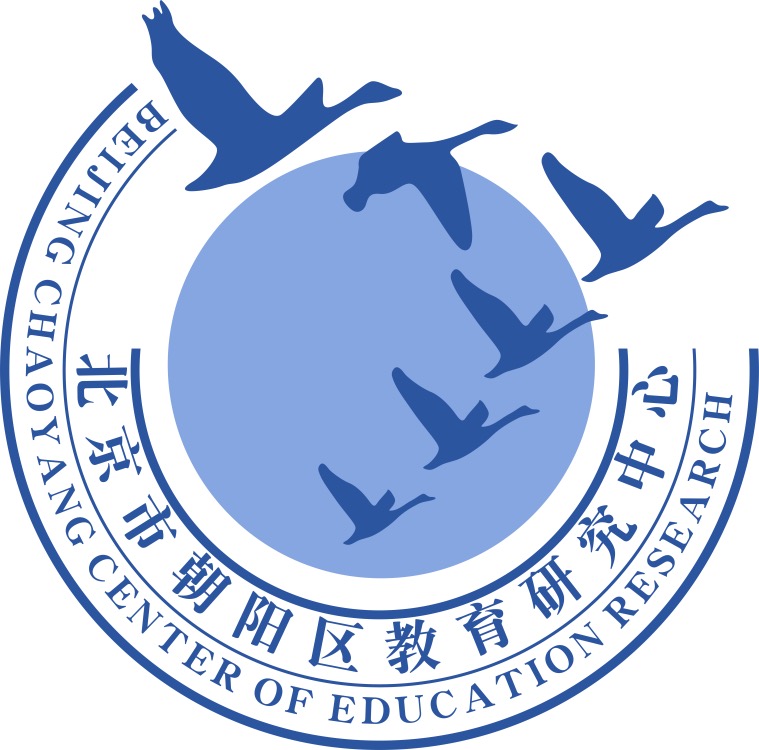 谢谢您的观看
北京市朝阳区教育研究中心  制作